МБОУ СОШ №33с углубленным изучением английского языка
г. Озерск Челябинская область
ДЕЛЕНИЕ ДЕСЯТИЧНЫХ ДРОБЕЙ НА НАТУРАЛЬНЫЕ ЧИСЛА
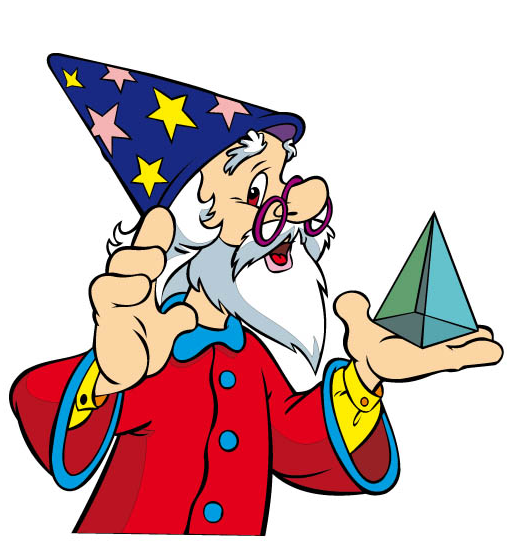 УРОК-ИГРА
5 класс
Учитель – Зинина Марина Владимировна
[Speaker Notes: Урок-игра «Деление десятичных дробей на натуральные числа»]
Вспомним правило деления десятичной дроби на натуральное число
Чтобы разделить десятичную дробь на натуральное число, надо…
1) разделить дробь на это число, не обращая внимания на запятую;
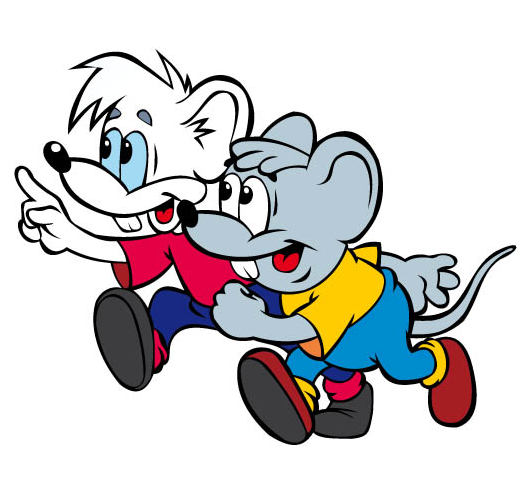 2) поставить в частном запятую, когда кончится деление целой части.
Если целая часть меньше делителя, 
то…
частное начинается с нуля целых.
[Speaker Notes: Правила появляются по щелчку «мыши»]
Чтобы разделить десятичную дробь на 10, 100, 1000, …, надо…
перенести запятую в этой дроби на столько цифр влево, сколько нулей стоит после единицы в делителе.
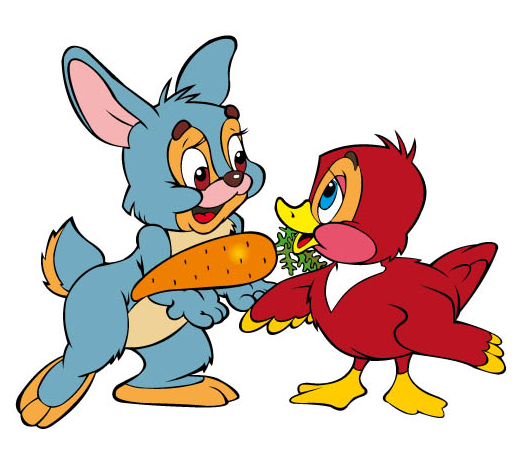 [Speaker Notes: Правило появляется по щелчку «мыши»]
Трое друзей хотят попасть домой, но чтобы это произошло им нужно заполнить таблицу.
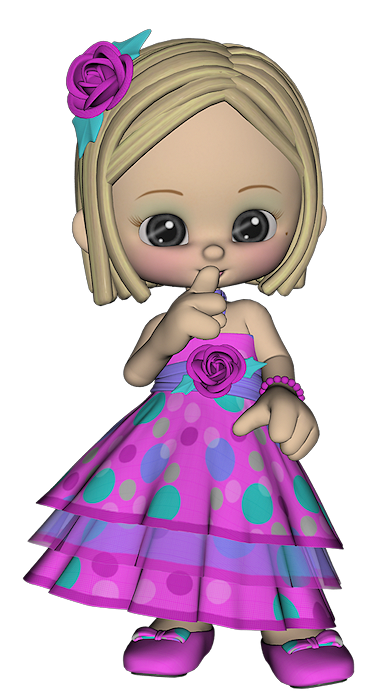 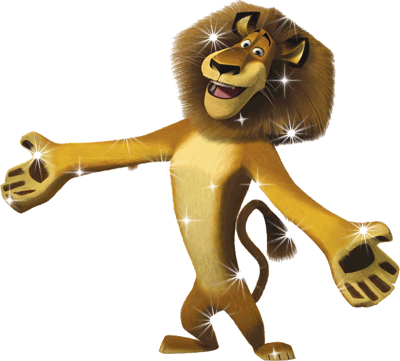 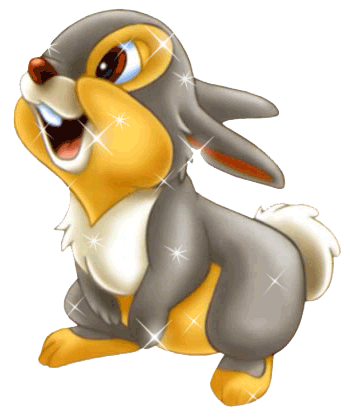 ПОМОГИТЕ НАМ, ПОЖАЛУЙСТА!
[Speaker Notes: Надо помочь друзьям!]
ЗАПОЛНИТЕ ТАБЛИЦУ С СЕКРЕТНЫМИ КОДАМИ
[Speaker Notes: Раздать учащимся таблицы (см. файл Razdatka), у каждого учащегося три таблицы]
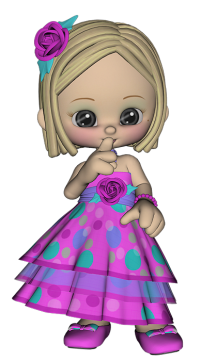 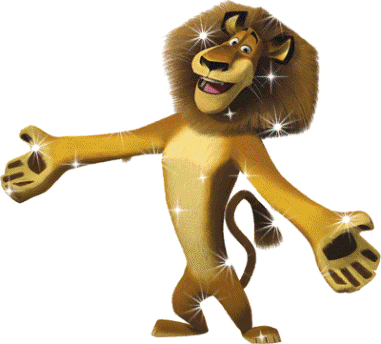 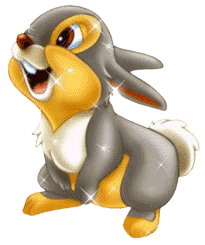 [Speaker Notes: Таблица №1 – секретный код; таблица №2 – расшифровка кодов; таблица №3 – для заполнения]
Решите примеры, ответы запишите в таблицу в ячейку с символом, соответствующим символу примера. По полученным значениям определите вид четырехугольника.
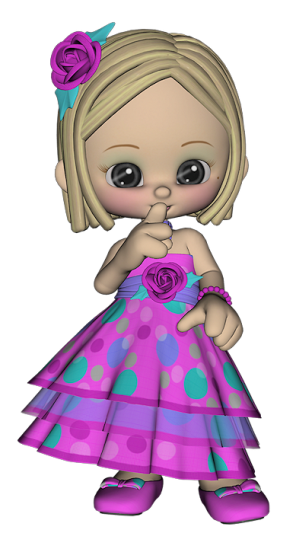 [Speaker Notes: В каждую ячейку таблицы №3 необходимо записать число, предварительно решив пример, имеющий соответствующий символ]
2,3
®  9,2 : 4 =
¥   7,8 : 6 =
1,3
18,6
۩   55,8 : 3 =
♥    63,2 : 4 =
15,8
☼  102,9 : 7 =
14,7
♪  110,6 : 7 =
15,8
☺  6,5 : 5 =
1,3
●   20,7 : 9 =
2,3
15,8
Ω   79 : 5 =
☻   47,4 : 3 =
15,8
♫    177 : 5 =
35,4
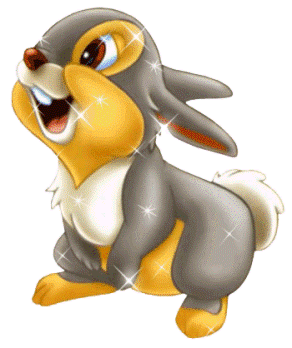 @   114,4 : 4 =
28,6
[Speaker Notes: Проверка правильности решения примеров (значения появляются по щелчку «мыши»)]
Решите примеры, ответы запишите в таблицу в ячейку с номером соответствующим номеру примера. По полученным значениям определите вид четырехугольника.
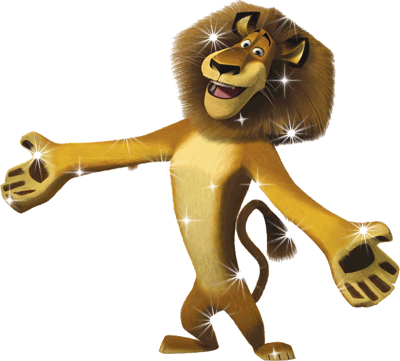 [Speaker Notes: Заполнить ячейки таблицы – проверяем правильность заполнения каждой строки]
Решите примеры, ответы запишите в таблицу в ячейку с номером соответствующим номеру примера. По полученным значениям определите вид четырехугольника.
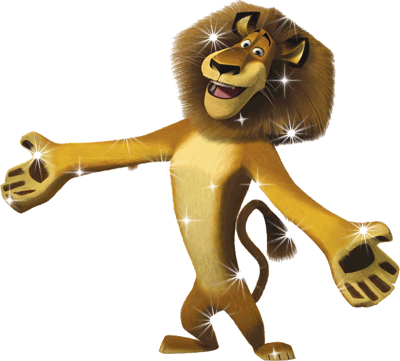 [Speaker Notes: Заполнить ячейки таблицы – проверяем правильность заполнения каждой строки]
Решите примеры, ответы запишите в таблицу в ячейку с номером соответствующим номеру примера. По полученным значениям определите вид четырехугольника.
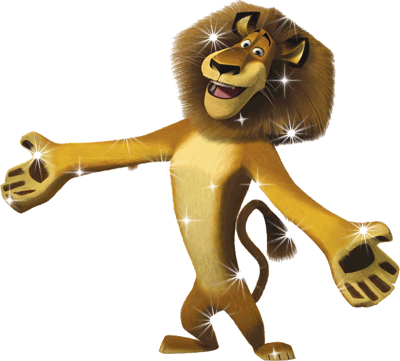 [Speaker Notes: Заполнить ячейки таблицы – проверяем правильность заполнения каждой строки]
Какие виды четырехугольников вы знаете?
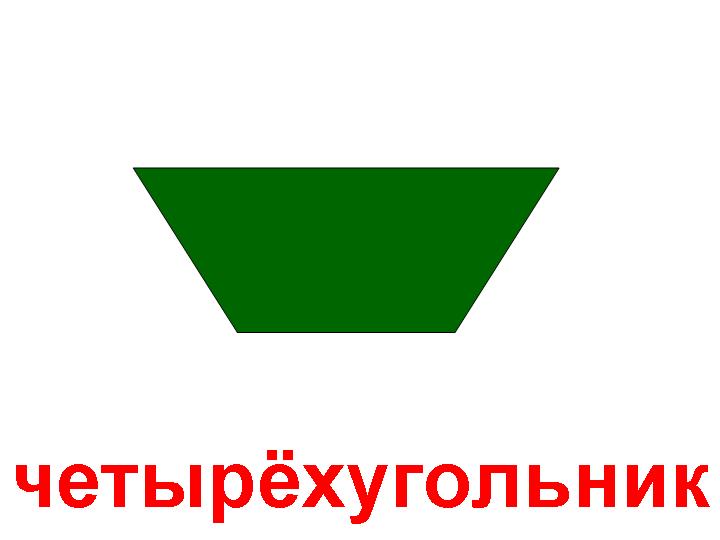 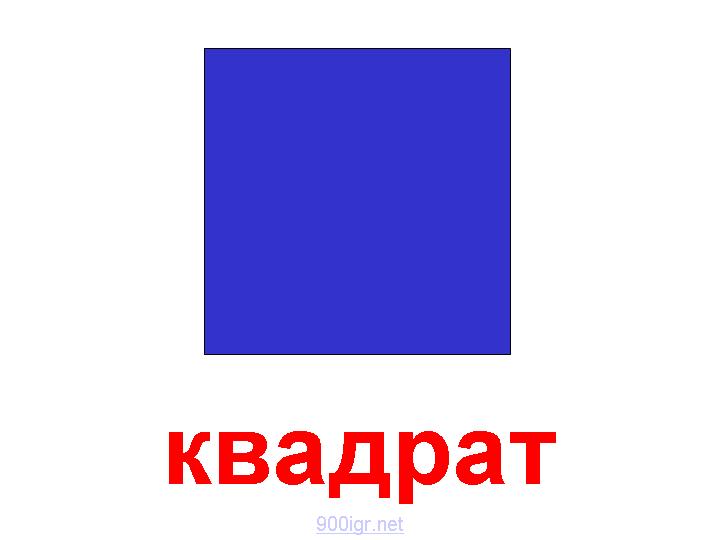 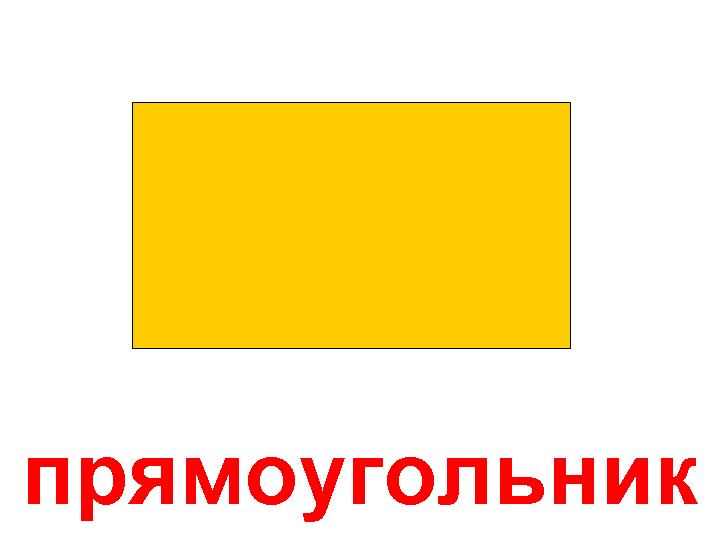 [Speaker Notes: Чтобы определить вид четырехугольника надо вспомнить их виды, и чем они отличаются друг от друга]
Решите примеры, ответы запишите в таблицу в ячейку с номером соответствующим номеру примера. По полученным значениям определите вид четырехугольника.
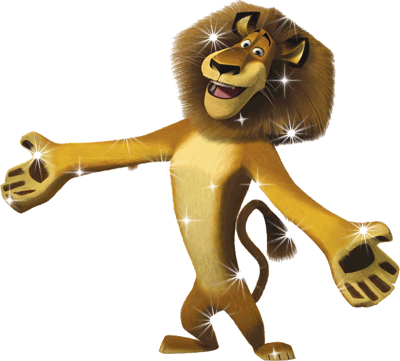 [Speaker Notes: Заполняем последний столбец таблицы]
Решите примеры, ответы запишите в таблицу в ячейку с номером соответствующим номеру примера. По полученным значениям определите вид четырехугольника.
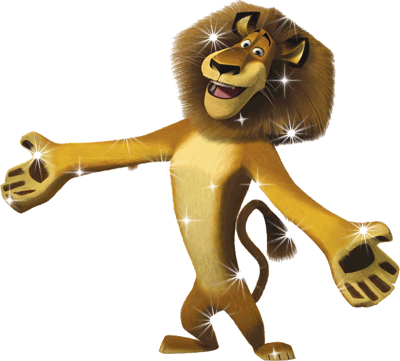 [Speaker Notes: Заполняем последний столбец таблицы]
Решите примеры, ответы запишите в таблицу в ячейку с номером соответствующим номеру примера. По полученным значениям определите вид четырехугольника.
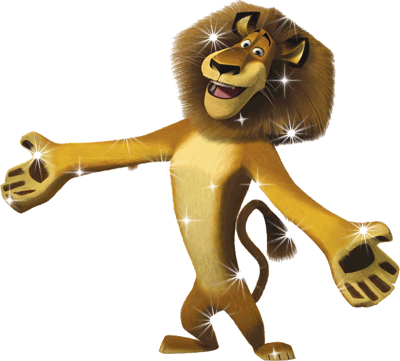 [Speaker Notes: Заполняем последний столбец таблицы]
ОТЛИЧНАЯ РАБОТА!!!
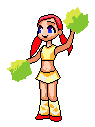 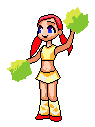 [Speaker Notes: Отличная работа! (При наведении мыши на кнопку – раздаются аплодисменты!)]
Спасибо, ребята! Наконец-то, мы дома!
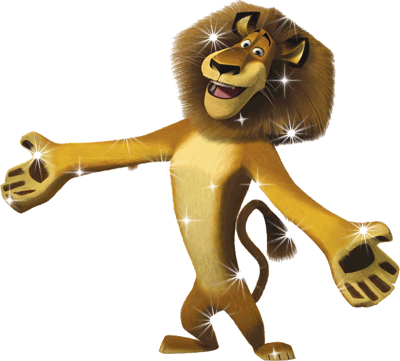 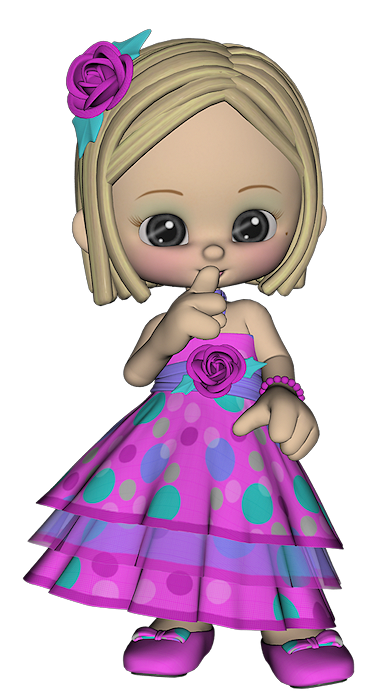 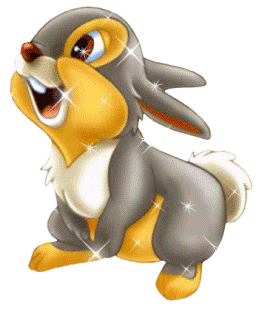 ФИЗМИНУТКА!!!!!
[Speaker Notes: Отдохнем, ребята! (При нажатии на кнопку «Далее» включается автоматический режим физминутки)]
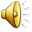 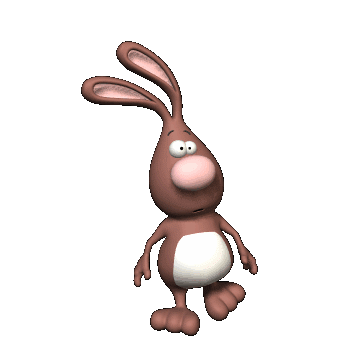 [Speaker Notes: Шагом марш!]
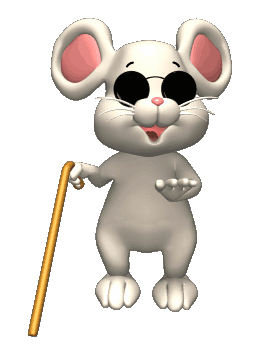 [Speaker Notes: Закроем глаза и левой рукой водим влево-вправо]
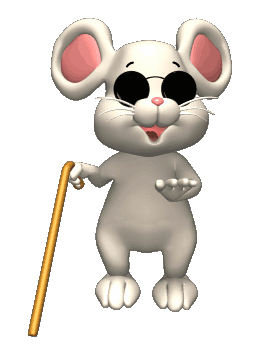 [Speaker Notes: А теперь правой рукой водим влево-вправо]
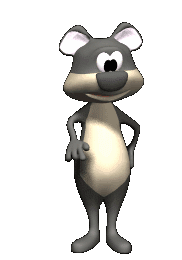 [Speaker Notes: Делаем движения вместе с мышкой правой рукой]
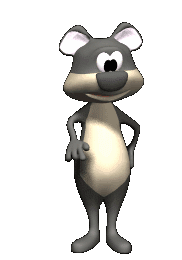 [Speaker Notes: Делаем движения вместе с мышкой левой рукой]
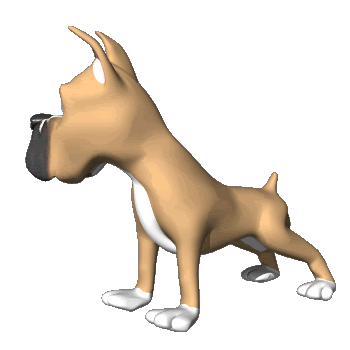 [Speaker Notes: Повороты головы влево и вправо, моргаем глазами]
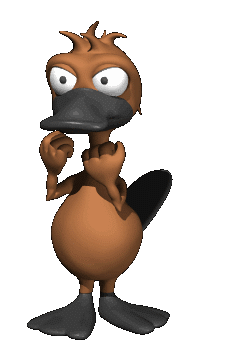 [Speaker Notes: Сжали кулаки, повторяем движения]
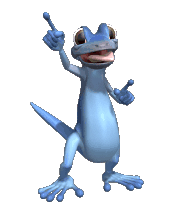 [Speaker Notes: А теперь потанцуем]
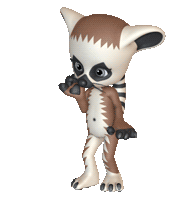 [Speaker Notes: А теперь потанцуем]
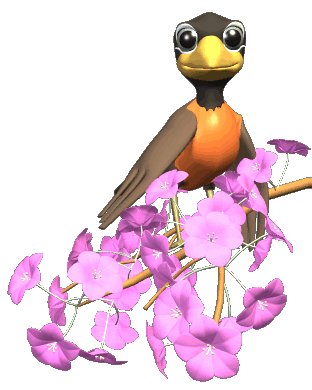 [Speaker Notes: Поморгаем глазами]
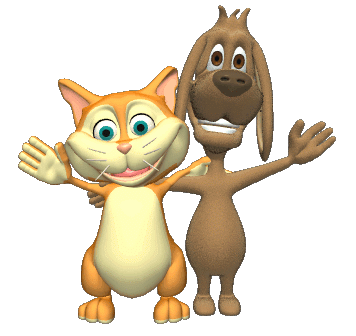 [Speaker Notes: Спасибо! До встречи на новой физминутке!]
ИТОГИ УРОКА
Какова была цель нашего урока?
Мы ее достигли?
Какие знания нам сегодня понадобились?
Какие умения от вас потребовались при выполнении заданий?
[Speaker Notes: Подведем итоги урока]
ДОМАШНЕЕ ЗАДАНИЕ
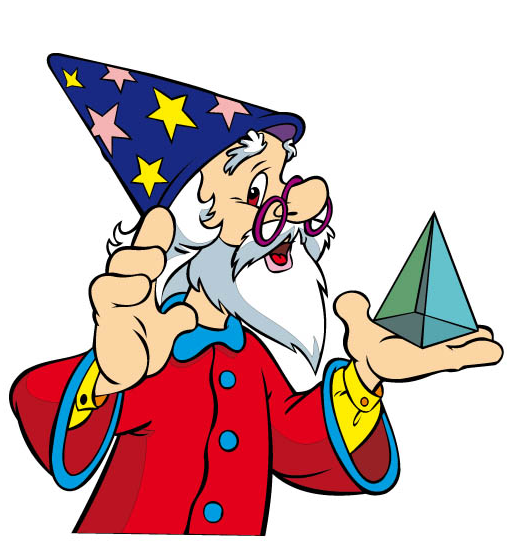 ПОВТОРИТЬ п.34-35

№1379 (з, и); 1387
[Speaker Notes: Запишем домашнее задание]
РЕФЛЕКСИЯ
- Понравился ли вам урок?
- Как вы оцениваете свое участие в общем деле? 
- Довольны ли вы собой?
[Speaker Notes: Изобразите на листочках с таблицами смайлик, соответствующий вашему настроению]